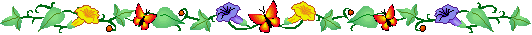 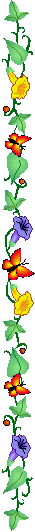 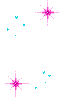 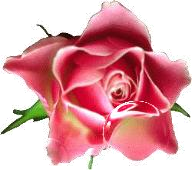 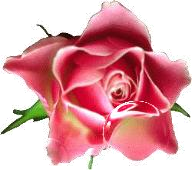 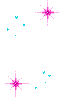 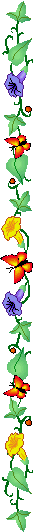 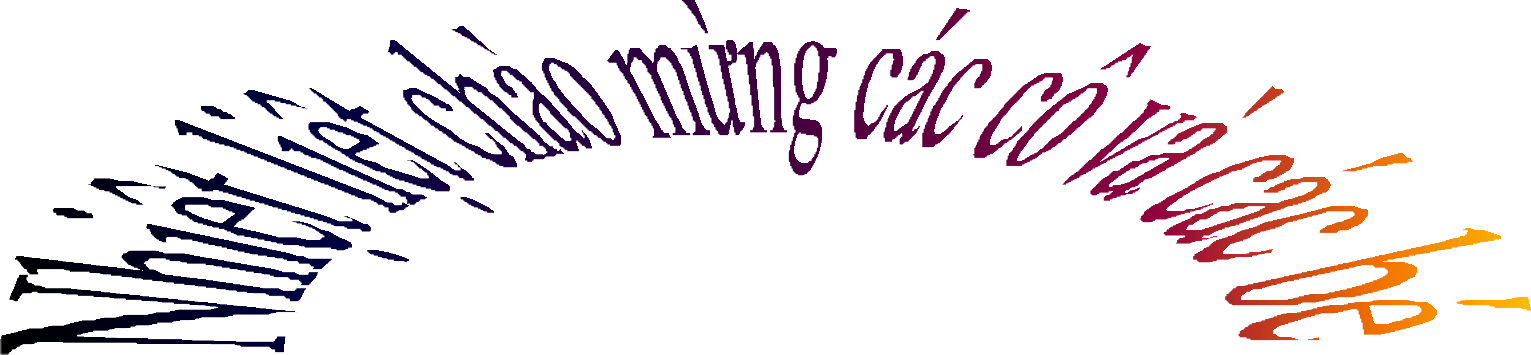 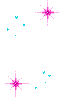 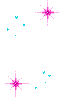 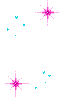 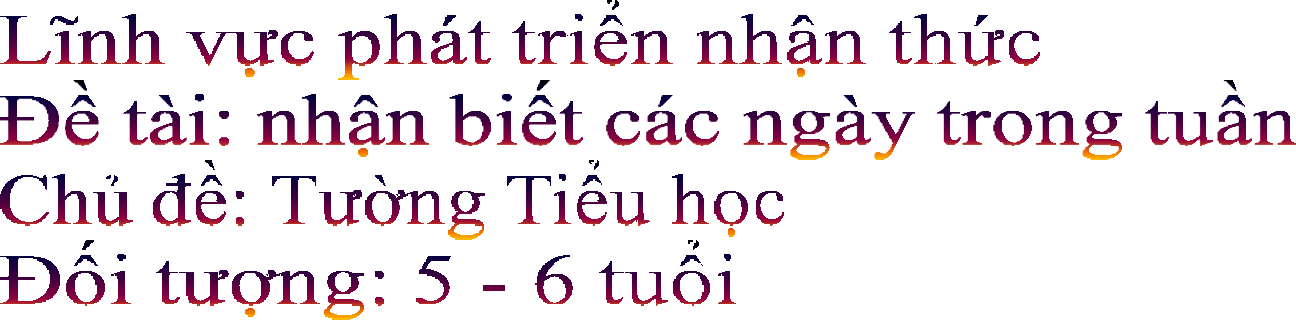 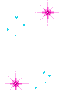 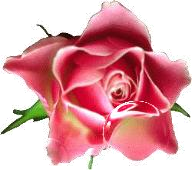 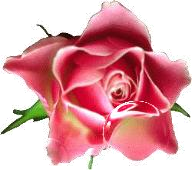 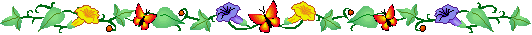 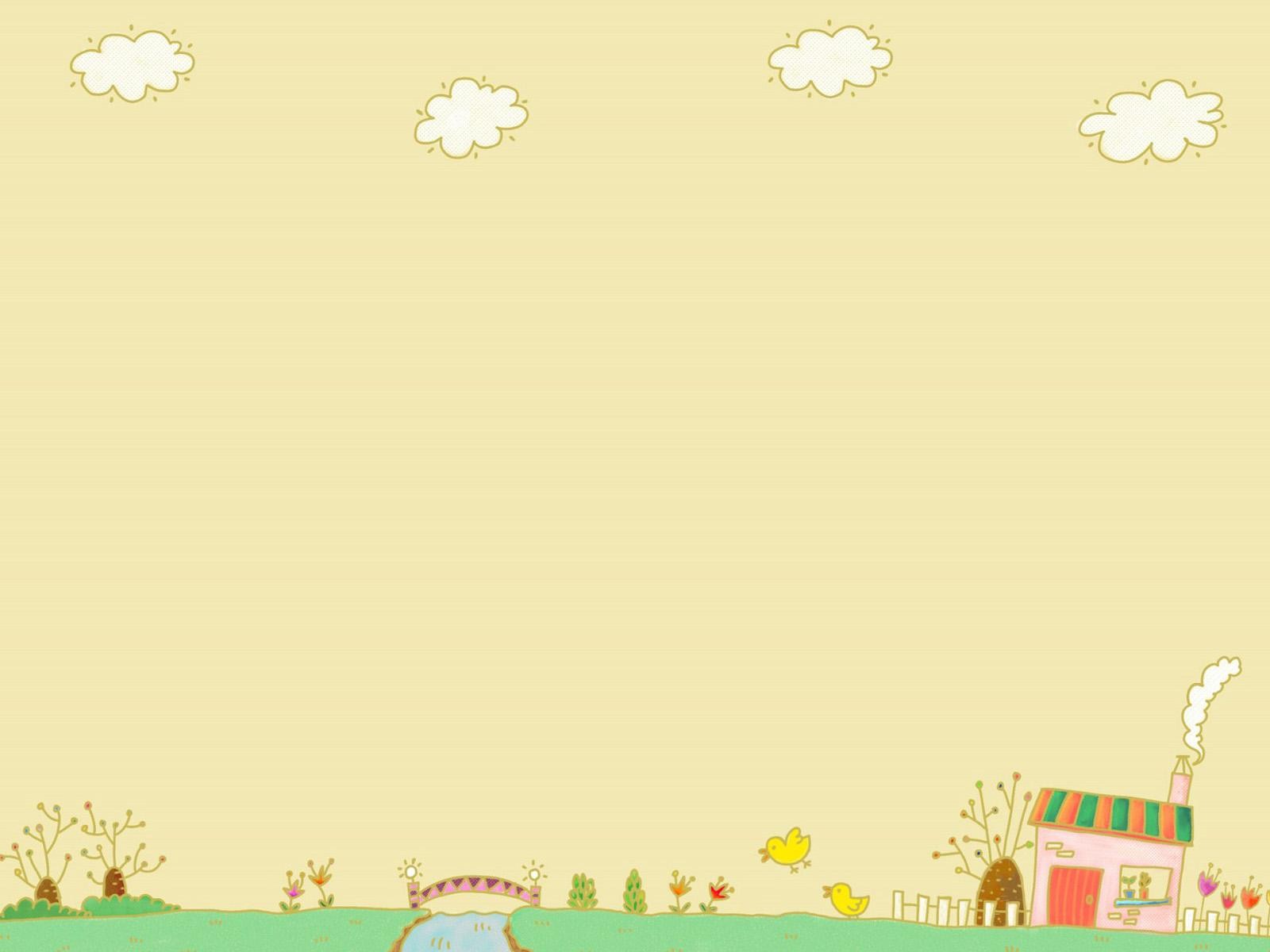 I)	Mục tiêu:
* Kiến thức:
Trẻ nắm được các tên gọi, số lượng, trình tự các ngày trong  tuần, những dấu hiệu của các ngày trong tuần qua các hoạt  động học có chủ đích.
Trẻ biết ý nghĩa của từ: hôm qua, hôm nay, ngày mai để chỉ
thời gian quá khứ, hiện tại và tương lai
* Kỹ năng:
Trẻ sắp xếp các ngày theo trình tự xuôi, ngược.
- Trẻ trả lời câu hỏi rõ ràng, mạch lạc.
* Thái độ:
- Trẻ hứng thú tham gia tiết học.
II) Chuẩn bị:
Giáo án điện tử, hình ảnh môn học của trẻ theo các ngày.
Nhạc bài hát Cả tuần đều ngoan
TC 2: 3 nhóm thẻ lô tô các ngày trong tuần (thứ 2, thứ 3, ... chủ
nhật)
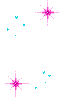 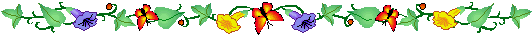 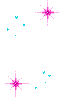 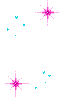 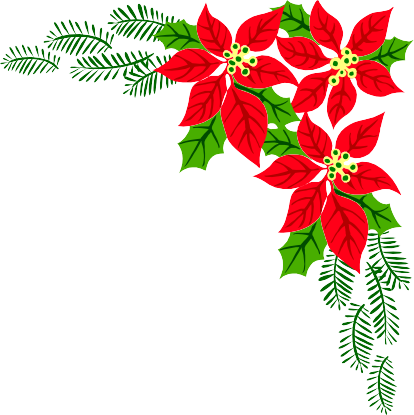 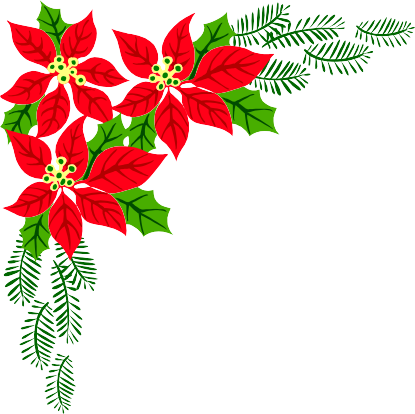 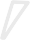 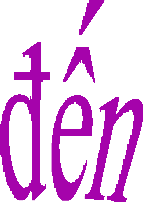 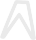 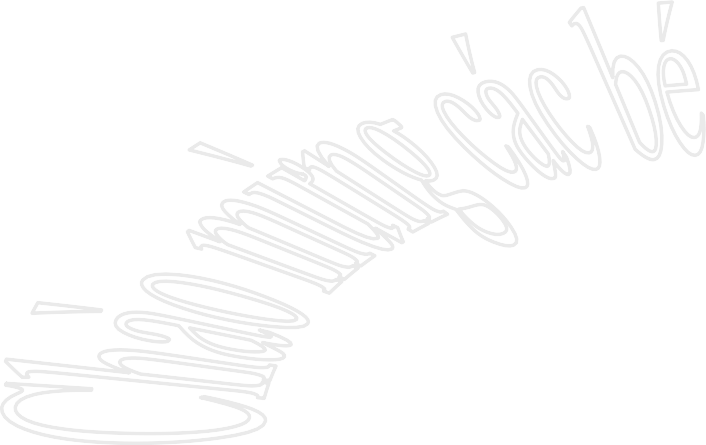 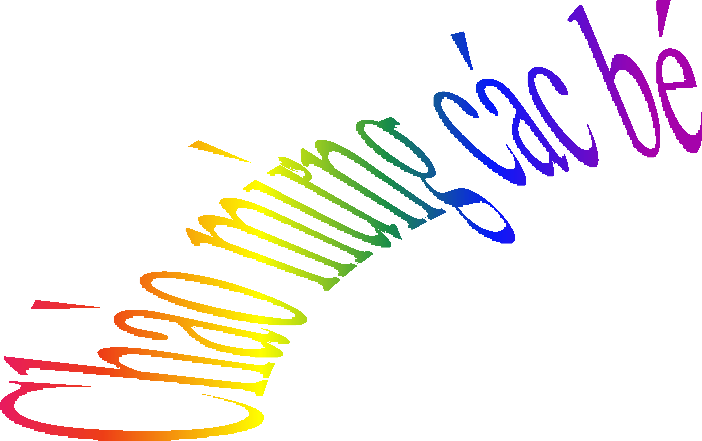 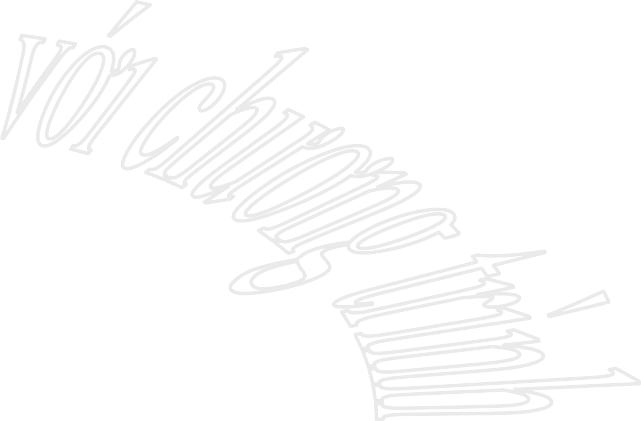 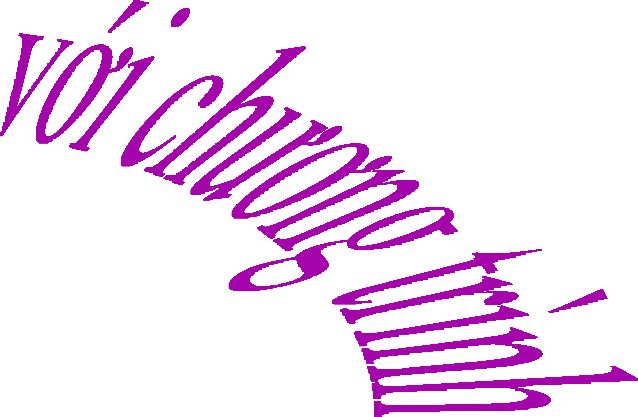 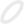 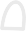 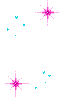 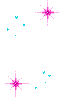 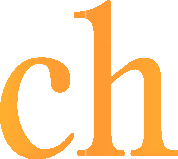 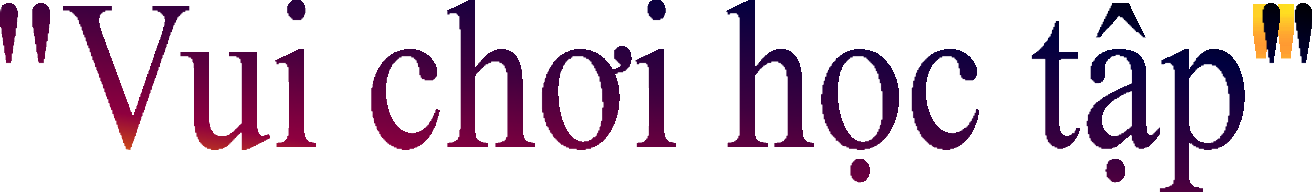 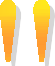 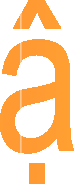 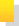 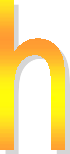 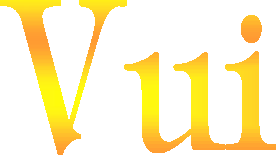 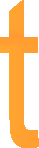 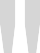 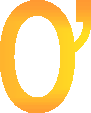 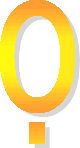 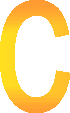 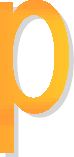 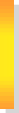 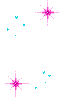 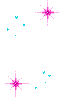 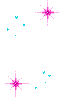 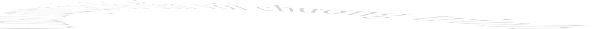 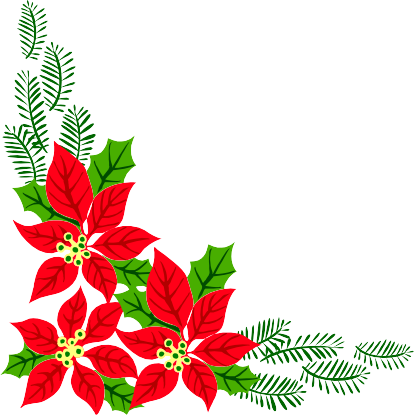 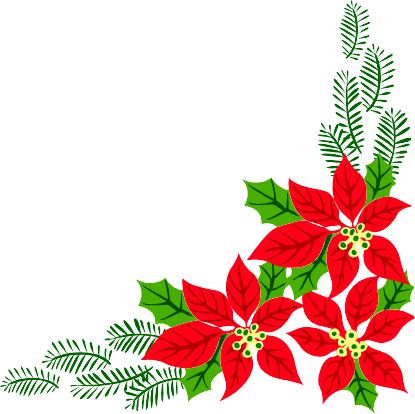 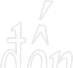 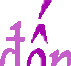 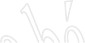 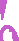 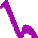 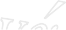 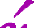 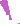 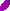 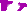 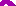 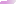 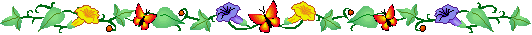 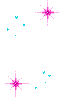 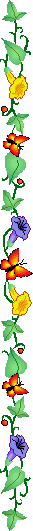 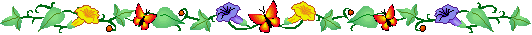 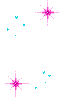 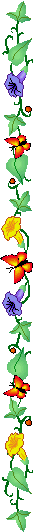 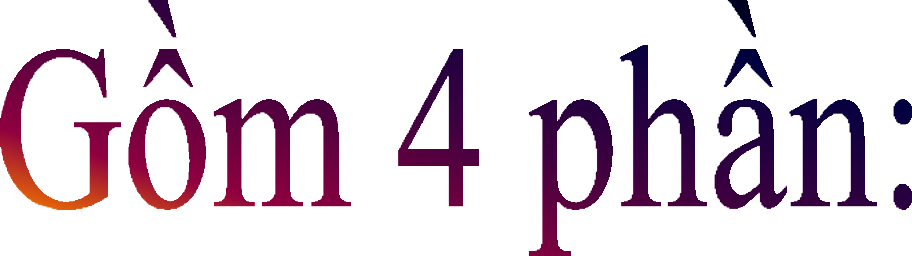 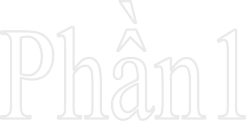 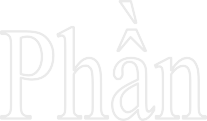 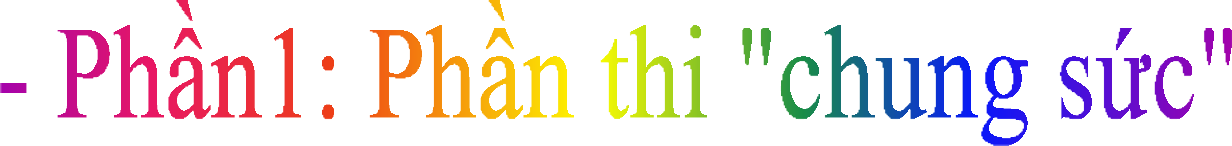 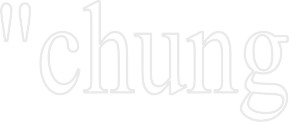 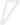 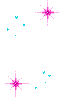 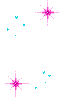 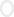 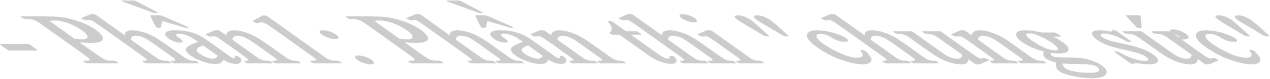 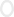 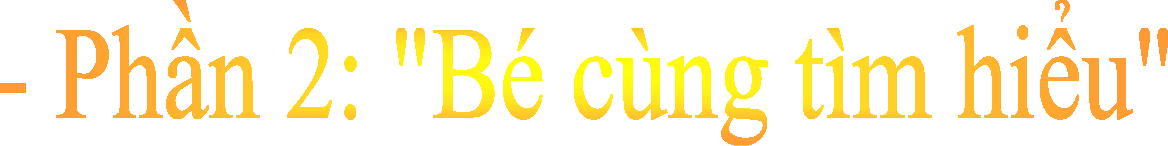 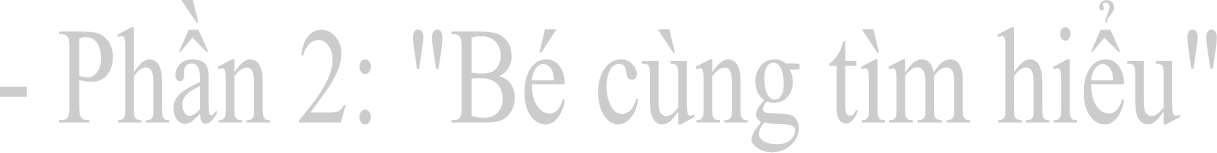 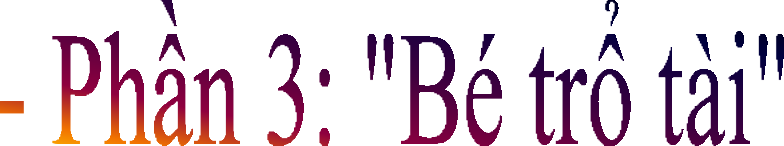 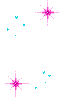 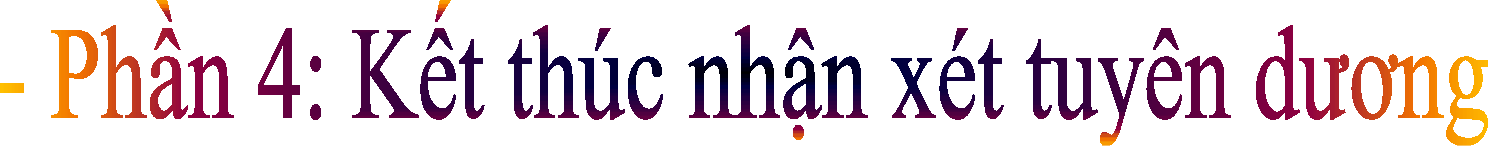 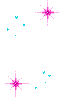 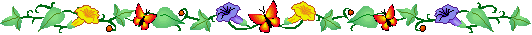 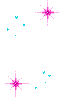 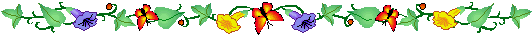 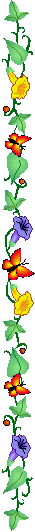 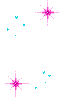 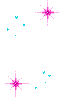 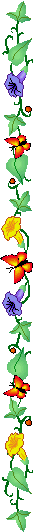 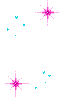 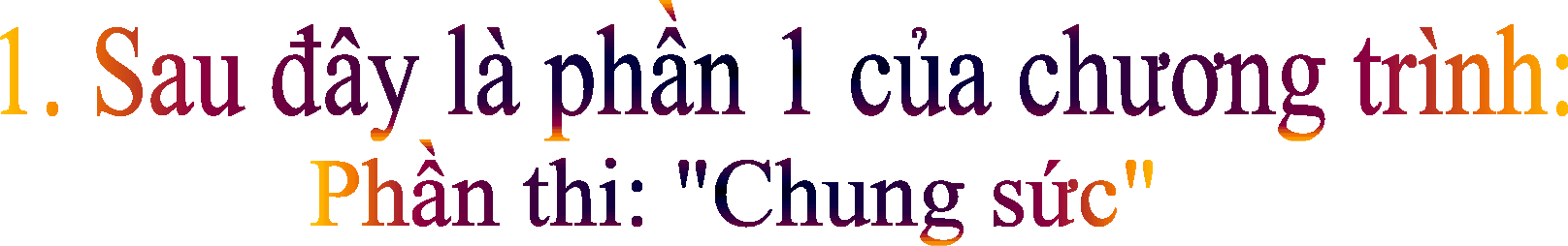 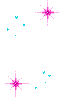 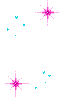 * T/c: “Ghép tranh”Yêu cầu các bé xếp hình ảnh  theo thứ tự các buổi trong ngày:
Sáng, Trưa, Chiều, Tối
- Cô hướng dẫn cách chơi:
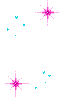 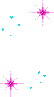 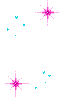 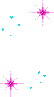 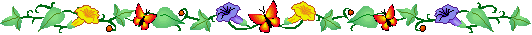 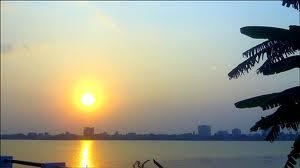 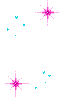 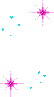 BUỔI SÁNG
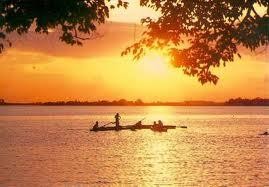 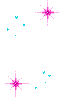 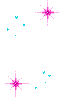 BUỔI TRƯA
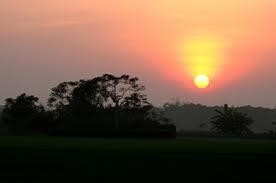 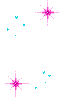 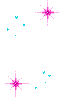 BUỔI CHIỀU
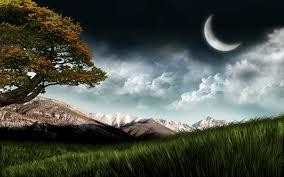 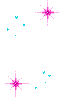 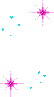 BUỔI TỐI
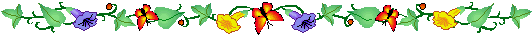 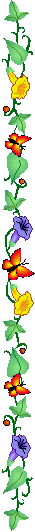 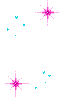 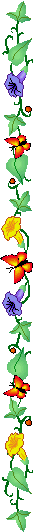 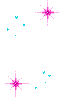 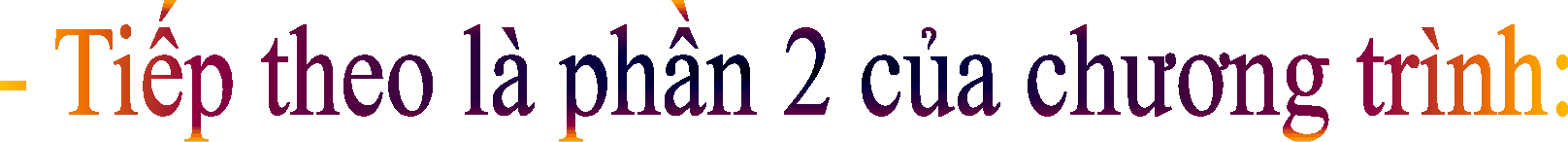 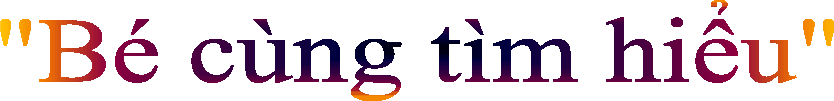 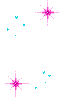 Các bé tìm hiểu về các ngày trong tuần:
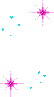 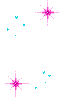 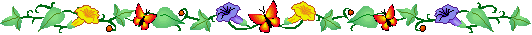 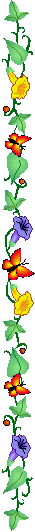 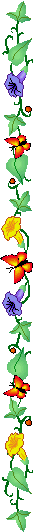 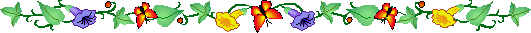 1
THÁNG HAI

3
THÁNG BA 2012	MAR
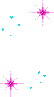 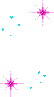 THỨ HAI
Ơ[[[[[[[[[ [[
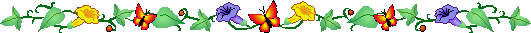 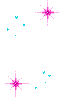 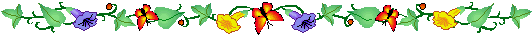 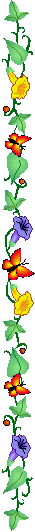 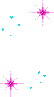 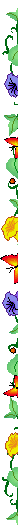 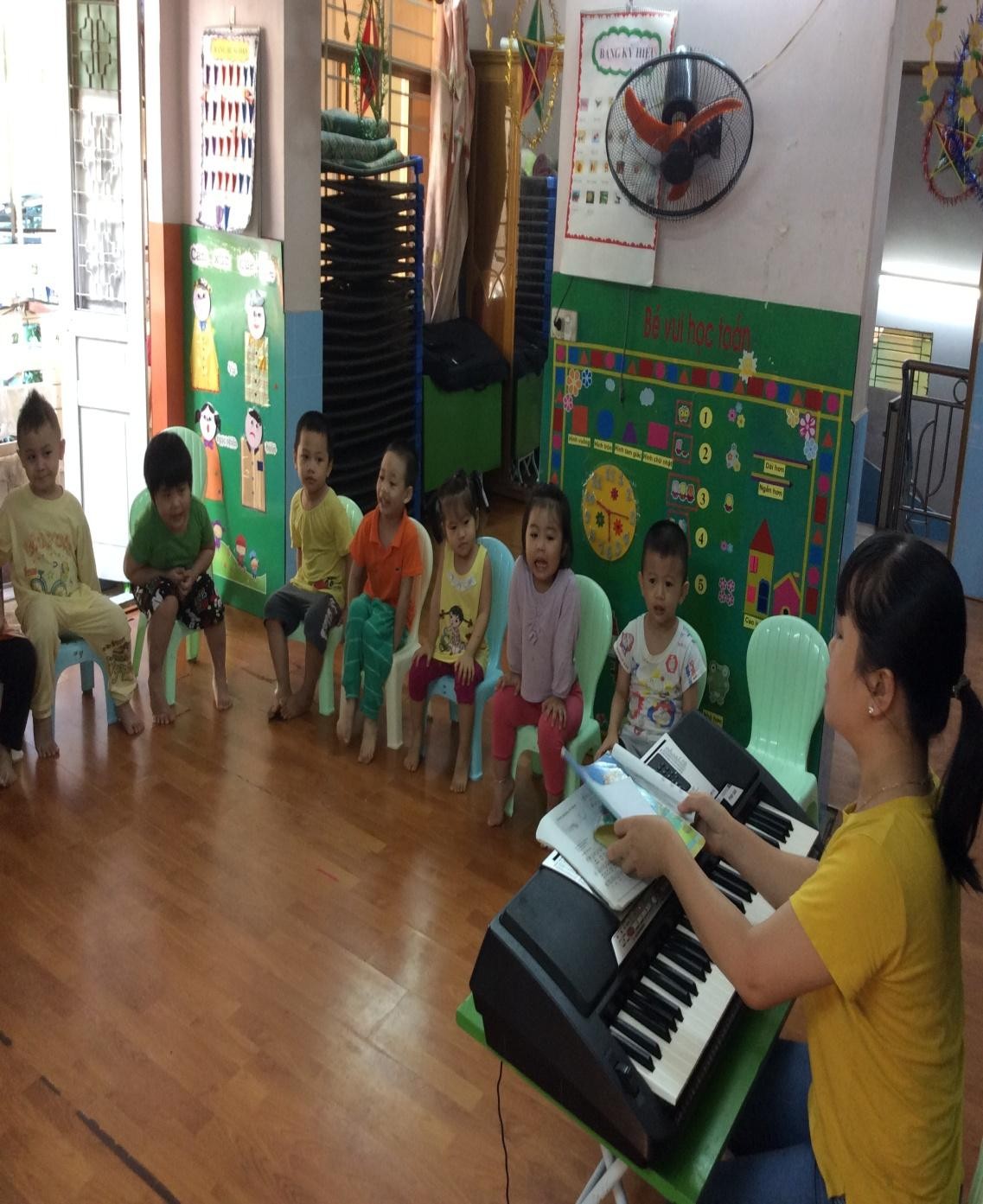 1
THÁNG HAI

3
THÁNG BA 2012 MAR
THỨ HAI
Ơ[[[[[[[[[ [[
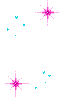 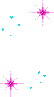 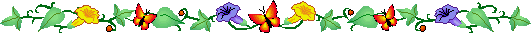 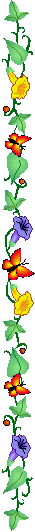 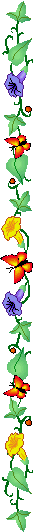 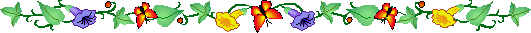 2
THÁNG HAI

4
THÁNG BA  2012	MAR
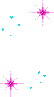 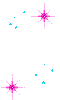 THỨ BA
Ơ[[[[[[[[[ [[ [
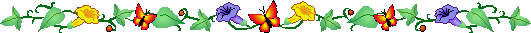 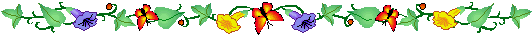 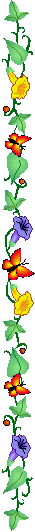 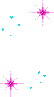 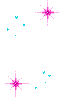 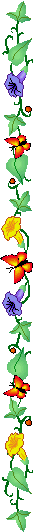 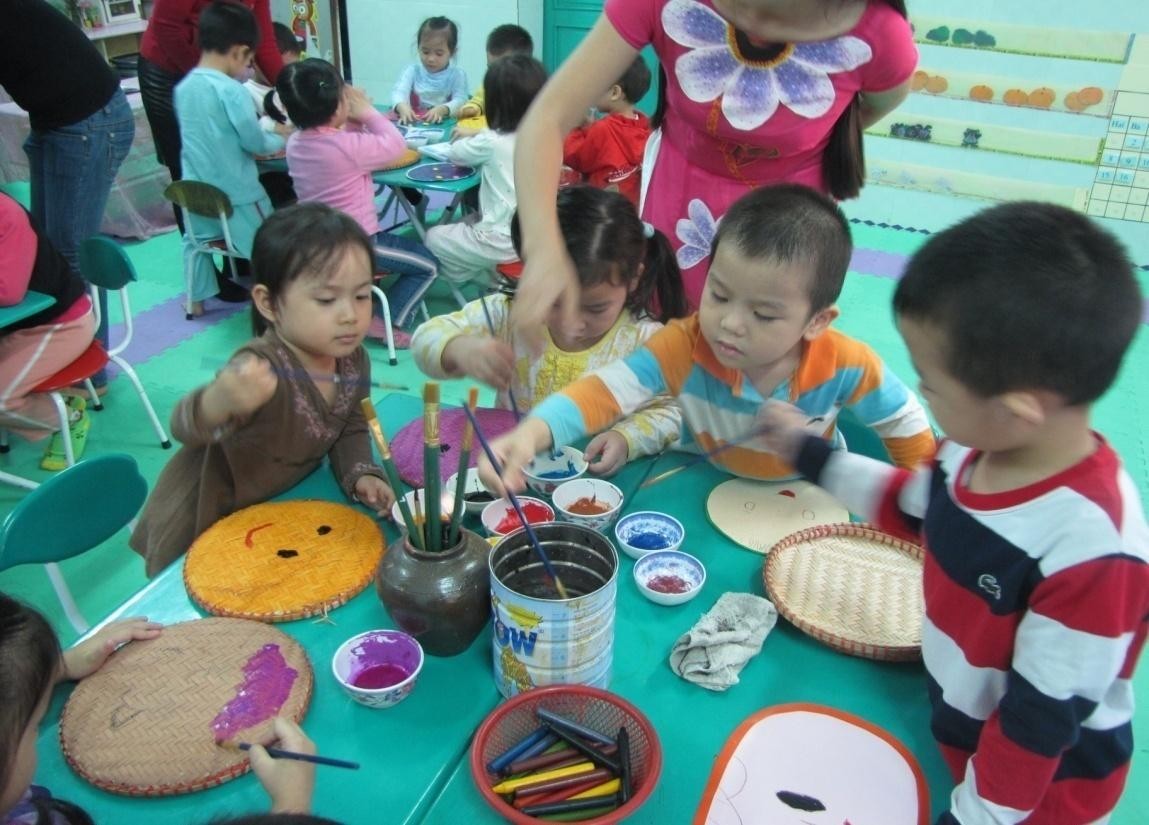 2
THỨ BA
THÁNG HAI

Ơ[[[[[[[[[ [[
4
THÁNG BA  2012	MAR
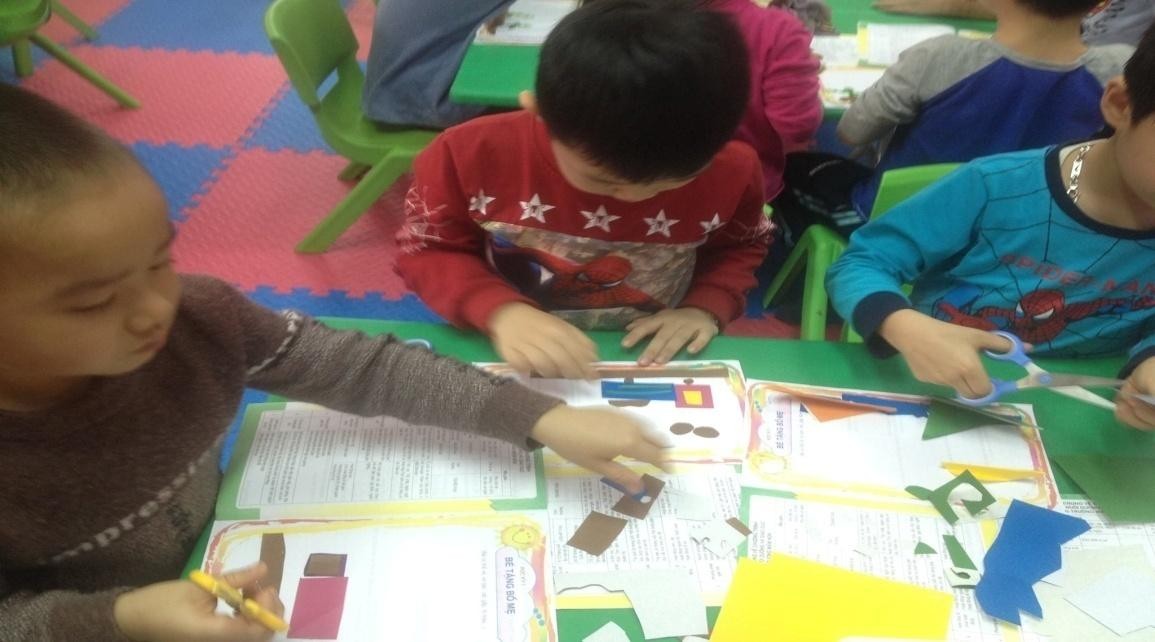 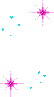 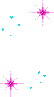 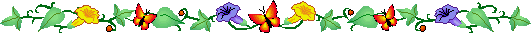 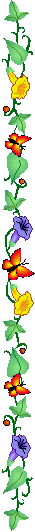 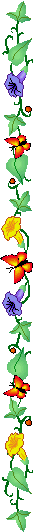 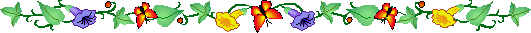 3
THÁNG HAI

5
THÁNG BA	2012	MAR
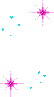 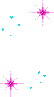 THỨ TƯ
Ơ[[[[[[[[[ [[ [
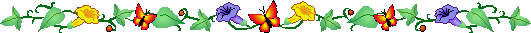 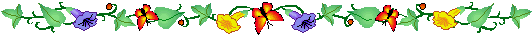 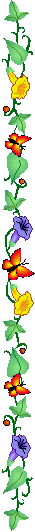 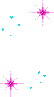 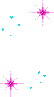 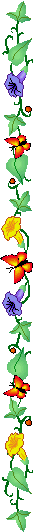 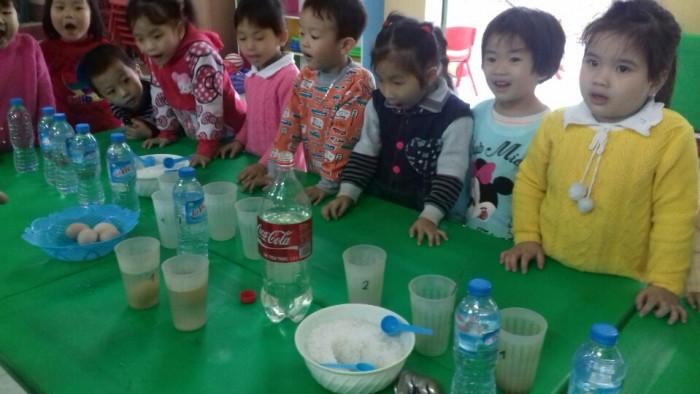 3
THÁNG HAI

5
THÁNG BA  2012	MAR
THỨ TƯ
Ơ[[[[[[[[[ [[ [
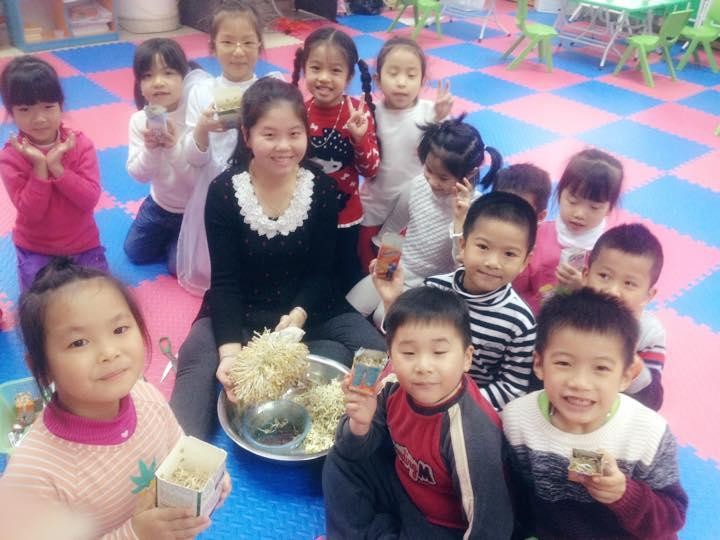 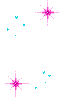 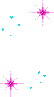 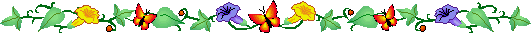 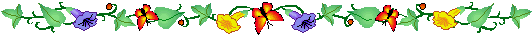 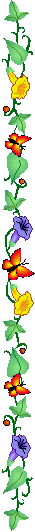 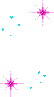 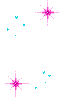 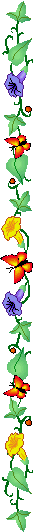 4
THỨ NĂM
Ơ[[[[[[[[[ [[ [
















THÁNG HAI

6
THÁNG BA  2012	MAR
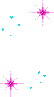 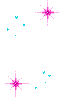 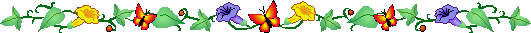 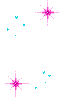 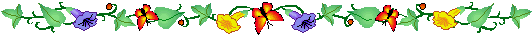 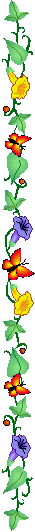 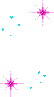 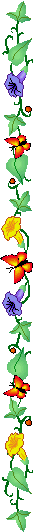 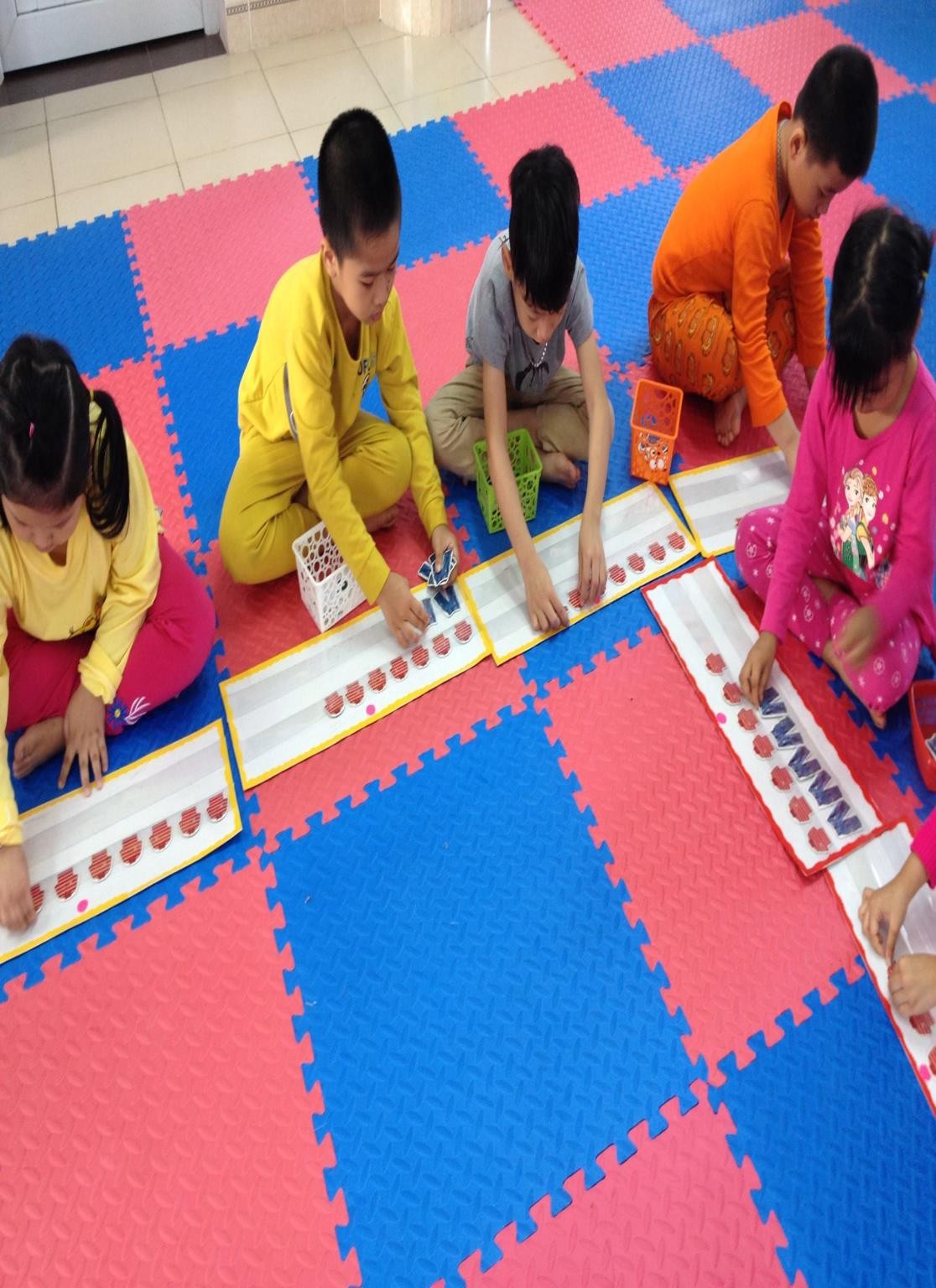 4
THÁNG HAI
THÁNG BA 2012
MAR
THỨ NĂM
Ơ[[[[[[[[[ [[ [
6
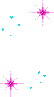 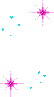 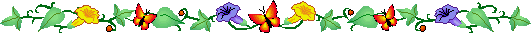 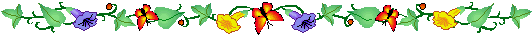 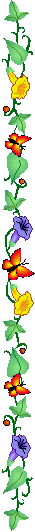 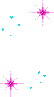 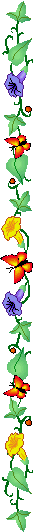 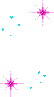 5
THÁNG HAI

7
THÁNG BA 2012	MAR
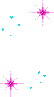 THỨ SÁU
Ơ[[[[[[[[[ [[ [
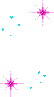 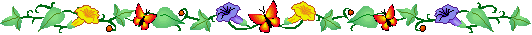 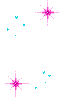 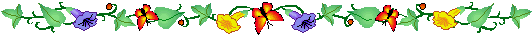 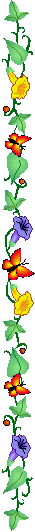 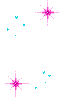 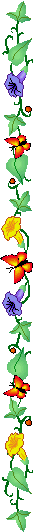 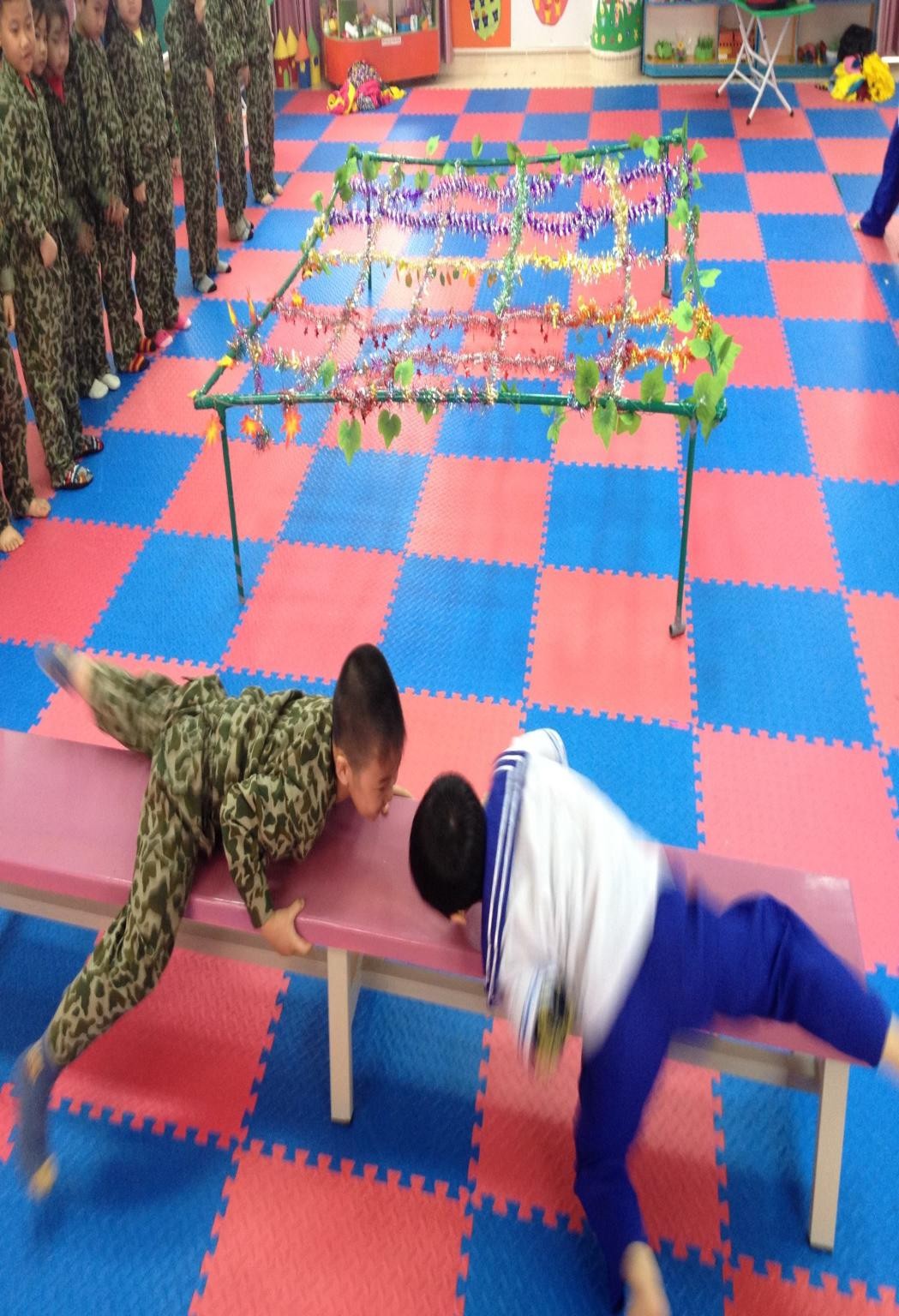 5
THÁNG HAI

7
THÁNG BA  2012	MAR
THỨ SÁU
Ơ[[[[[[[[[ [[ [
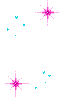 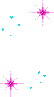 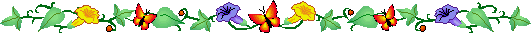 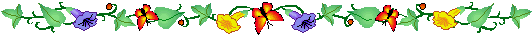 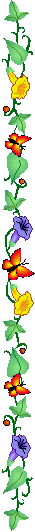 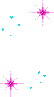 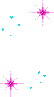 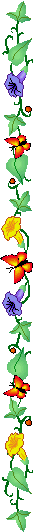 THÁNG BA 2012
6
THÁNG HAI
MAR
THỨ BẢY
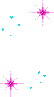 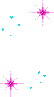 8
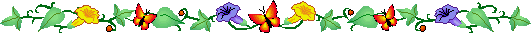 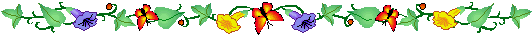 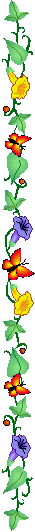 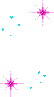 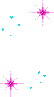 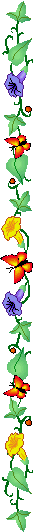 7
THÁNG HAI

9
THÁNG BA 2012	MAR
CHỦ NHẬT
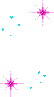 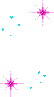 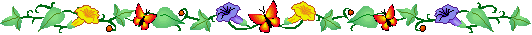 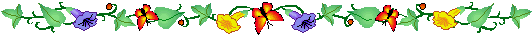 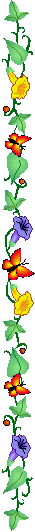 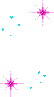 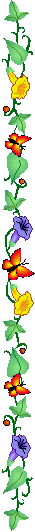 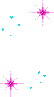 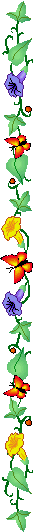 6
THÁNG HAI

8
7
THÁNG HAI

9
THÁNG BA 2012 MAR
THÁNG BA  2012	MAR
THỨ BẢY
CHỦ NHẬT
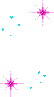 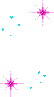 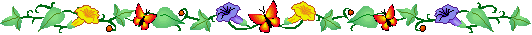 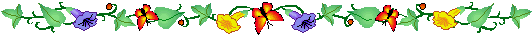 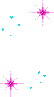 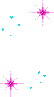 2
Tháng hai
THÁNG HAI


4
3
THÁNG HAI


5
4
THÁNG HAI


6
THÁNG BA  2012  MAR
THÁNG BA  2012  MAR
THÁNG BA 2012 MAR
THÁNG BA  2012  MAR
THÁNG BA  2012  MAR
5
1
THỨ HAI
THỨ BA
THỨ TƯ
THỨ NĂM
THỨ SÁU
THÁNG HAI
THÁNG HAI
3
7
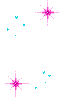 Ơ















6
THÁNG HAI

8
7
THÁNG HAI
9
THÁNG BA 2012 MAR
THÁNG BA 2012 MAR
THỨ BẢY
CHỦ NHẬT
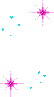 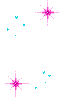 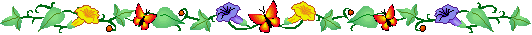 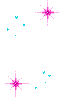 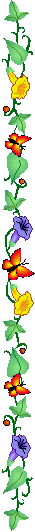 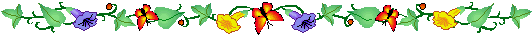 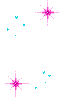 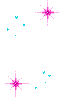 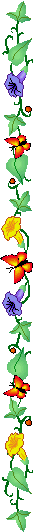 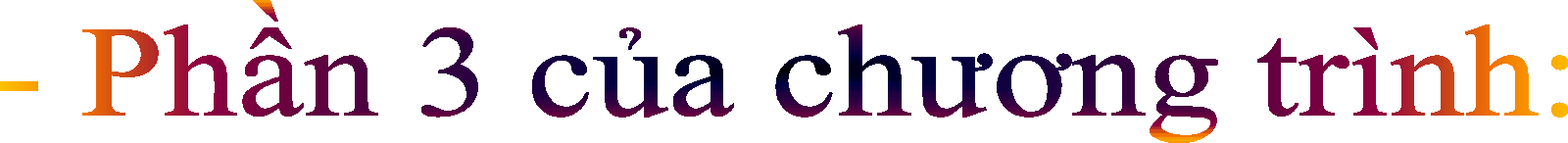 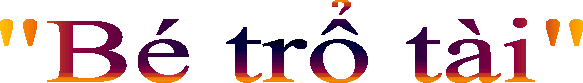 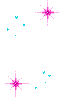 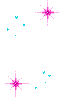 Các bé tô viết trong vở toán:
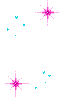 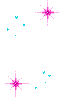 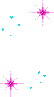 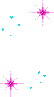 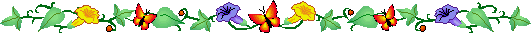 Nhận biết các ngày trong tuần:
THÁNG NĂM
7
THỨ NĂM
THÁNG NĂM
6
THỨ TƯ
THÁNG NĂM
5
THỨ BA
THÁNG NĂM
4
THỨ HAI
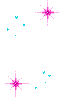 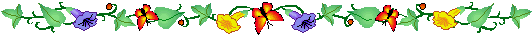 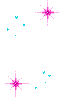 Trò chơi: “ Thi xem đội nào đúng”:
2
Tháng hai
THÁNG HAI


4
3
THÁNG HAI


5
4
THÁNG HAI


6
THÁNG BA  2012  MAR
THÁNG BA 2012 MAR
THÁNG BA 2012 MAR
THÁNG BA 2012 MAR
THÁNG BA 2012 MAR
5
1
THỨ HAI
THỨ BA
THỨ TƯ
THỨ NĂM
THỨ SÁU
THÁNG HAI
THÁNG HAI
3
7
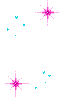 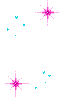 Ơ















6
THÁNG HAI
8
7
THÁNG HAI
9
THÁNG BA  2012  MAR
THÁNG BA 2012 MAR
THỨ BẢY
CHỦ NHẬT
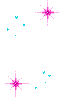 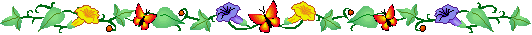 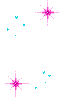 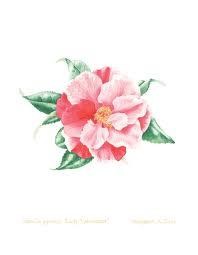 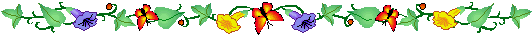 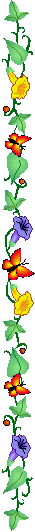 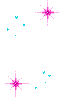 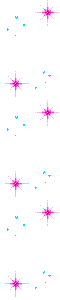 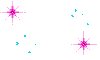 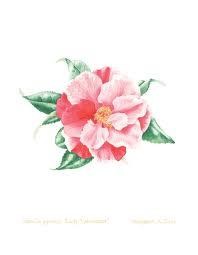 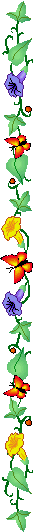 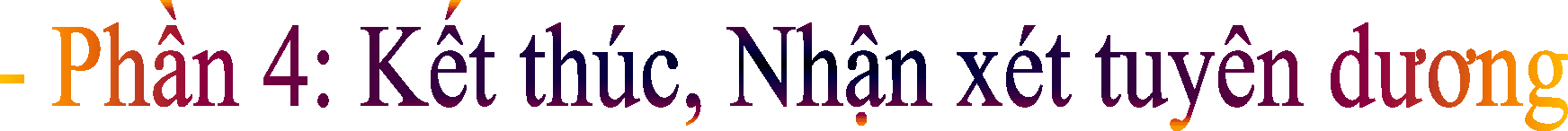 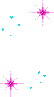 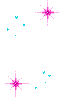 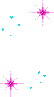 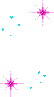 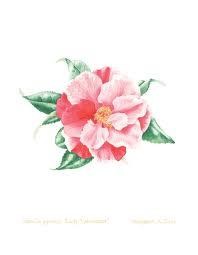 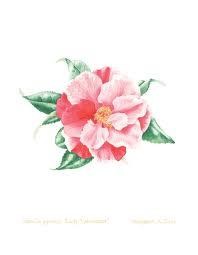 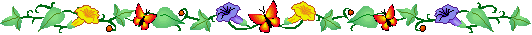 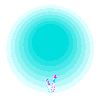 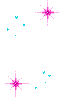 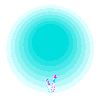 XIN CHÂN THÀNH CÁM ƠN  CÁC CÔ VÀ CÁC BÉ VỀ DỰ!
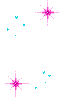 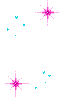 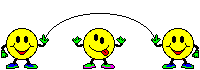 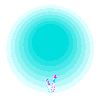 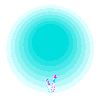